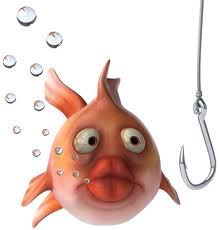 Hook Your Reader
It is important to attract the reader’s attention right from the start 
so they want to read the story or paragraph.
A “hook” is a one-sentence device 
placed at the beginning of a story OR a paragraph
and generates curiosity in the reader.
Developed by Caryn Dingman DDES October 2015
1
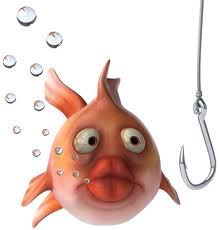 Hook Your Reader
OK… 
What are some ways we can do this?
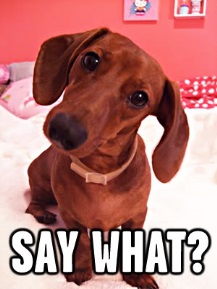 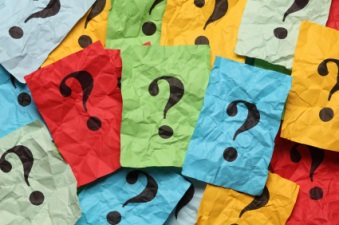 single word or fragment
begin with a question
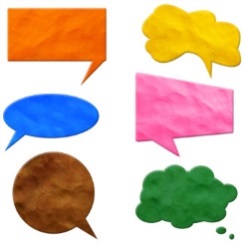 dialogue
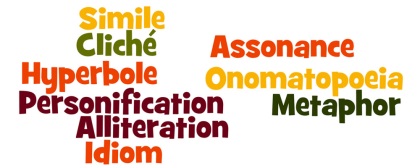 figurative language
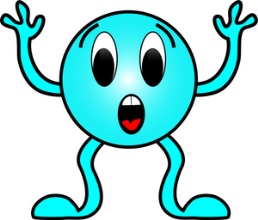 cliff hanger
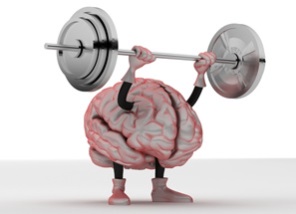 strong opinion
Developed by Caryn Dingman DDES October 2015
2
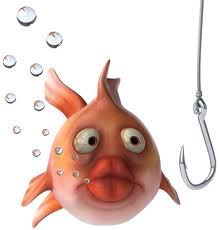 Hook Your Reader
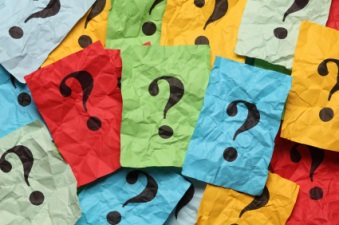 Begin with a question.
What could be worse than spending the night in a haunted house?
Developed by Caryn Dingman DDES October 2015
3
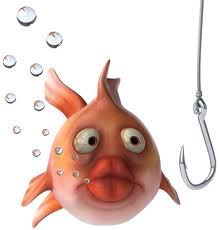 Hook Your Reader
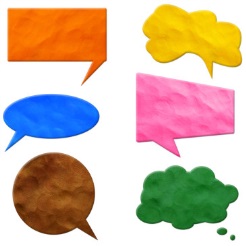 Use dialogue.
“Run and don’t look back!” shouted Sammy.
Developed by Caryn Dingman DDES October 2015
4
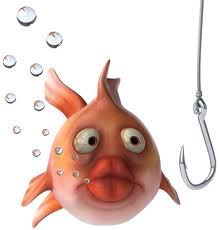 Hook Your Reader
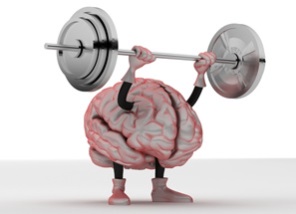 Start with a strong opinion.
There are no such things as ghosts!
Developed by Caryn Dingman DDES October 2015
5
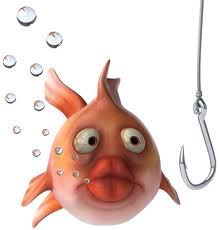 Hook Your Reader
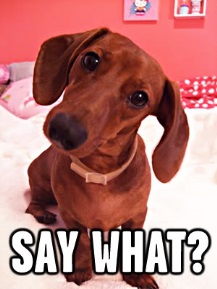 Start with a single word 
or phrase.
Me? Scared?
Developed by Caryn Dingman DDES October 2015
6
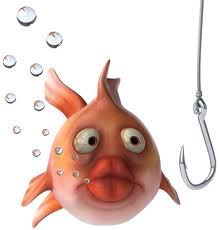 Hook Your Reader
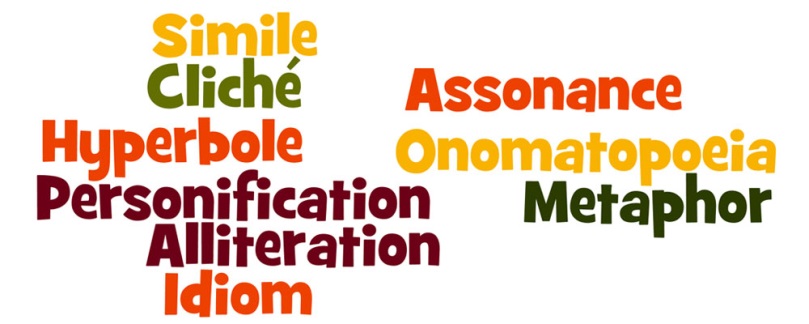 Begin with 
figurative language.
That pumpkin was 
as big as a school bus!
Developed by Caryn Dingman DDES October 2015
7
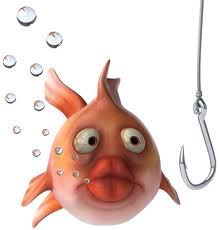 Hook Your Reader
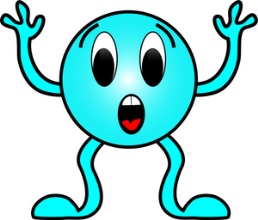 Leave your reader wondering.
There was a sound coming from the attic, and I knew it wasn’t a mouse.
Developed by Caryn Dingman DDES October 2015
8
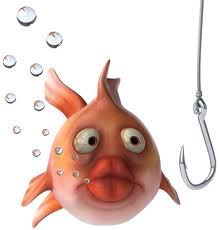 Hook Your Reader
Let’s try some of these in our own writing!
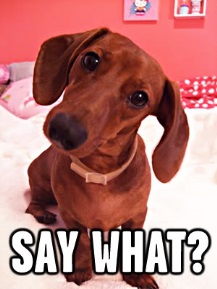 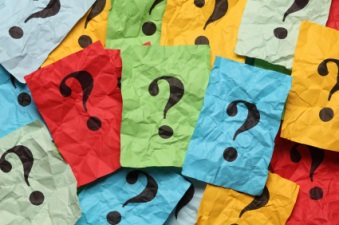 single word or fragment
begin with a question
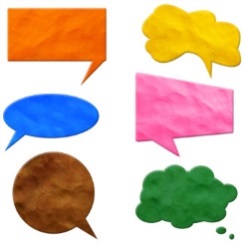 dialogue
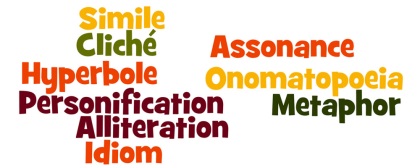 figurative language
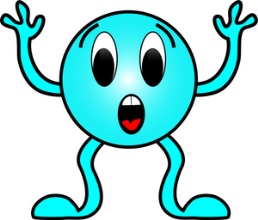 cliff hanger
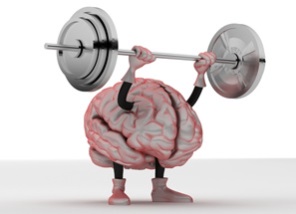 strong opinion
9
Developed by Caryn Dingman DDES October 2015